Рассказывание  по  картине
Рассматривание и описание игрушек
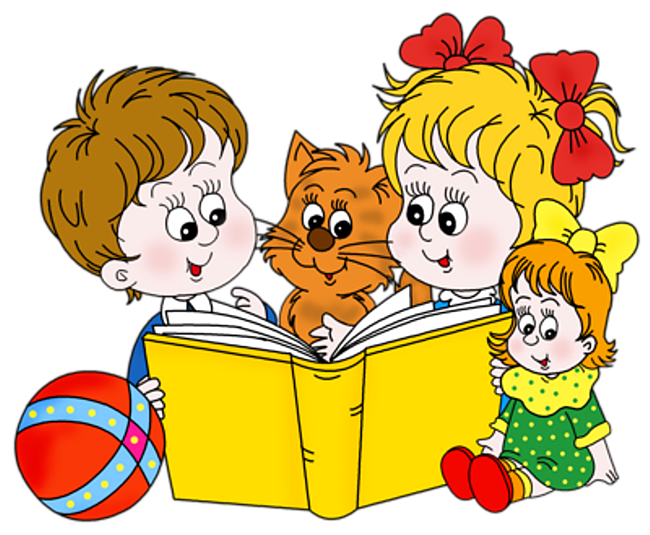 старший  воспитатель-Потакуева О.А.
Рассказывание по  картине
В детском саду для обучения детей рассказыванию используются как предметные, так и сюжетные картины
серии «Наша Таня» 
               «Зимние развлечения»  
               «Домашние животные»
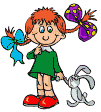 Вторая  младшая  группа
Подготовительный этап обучения рассказыванию по картине ( дети ограничиваются перечислением объектов, отдельных их свойств и действий) 
Цель: учить детей рассматривать картину, замечать в ней самое главное и постепенно переводить их от простого перечисления предметов к связным высказываниям (ответам на вопросы педагога)
Первые картины для младших дошкольников -это картины, изображающие отдельные объекты (игрушки, предметы домашнего обихода, домашние животные), а также несложные сюжеты, близкие личному опыту детей
Приёмы
Вводная беседа  , цель которой - выяснить представления и знания детей об изображенном, создать эмоциональный настрой для лучшего восприятия картины 
 Вопросы воспитателя
Пояснения , уточнения  
 Добиваться, чтобы дети правильно соотносили слова с предметами, их качествами, действиями и говорили при этом грамматически правильно. После беседы воспитатель  рассказ  воспитателя о нарисованном на картине.  
Использование    художественного  произведения   ( рассказ  , стихотворение, потешка, загадка, песенка)  
Использование игровых приёмов («Расскажем кукле», «Что мы расскажем собачке» )
Рассказ  для    пришедшей  в гости кукле  (игрушке) Рассматривание предметной картины можно связать и с рассматриванием похожей игрушки. 
После занятия картина остается в группе на несколько дней.
Средняя группа
Цель: составление детьми небольшого связного повествования, так как  совершенствуется речь, возрастает речевая и мыслительная активность,  составление   описательных рассказов  как по предметным, так и по сюжетным картинам.
Рассказывание по картине проводится по вопросам и образцу рассказа воспитателя  (дети почти дословно повторяют предложенный образец, но постепенно в рассказах  начинают появляться элементы творчества)
В конце года, если дети научились рассказывать по образцу, задания можно усложнять, подводя дошкольников к самостоятельному рассказыванию. Так, воспитатель дает образец рассказа по одной картине, а дети рассказывают по другой 
 Вводится  рассказывание по плану.
Старший  дошкольный  возраст
В старшей и подготовительной к школе группах  появляются возможности для самостоятельного составления рассказов по картинам.
Требования к  рассказам  детей: точная передача сюжета, использование разнообразных языковых средств. 
Рассказ-образец дается  для обобщенного подражания, а не для простого воспроизведения. Используются литературные образцы,  подсказки   возможных  сюжетов  , намечаются основные этапы   развития сюжета
 Воспитатель руководит  деятельностью детей, вмешиваясь лишь в случае необходимости
В работе со старшими дошкольниками широко используются серии сюжетных картин для составления рассказов с завязкой, кульминацией, развязкой.  
Очень важно учить детей  видеть то, что изображено на картине  и воображать предшествующие и последующие события. В таких случаях воспитатель ставит ряд вопросов, которые как бы намечают сюжетную линию, выходящую за пределы содержания картины. 
Придумывая начало или конец к изображенному, ребенок приобретает умения, необходимые для самостоятельного рассказывания.
 Составление коллективного рассказа. Один ребенок придумывает, что происходило с персонажами раньше, другой описывает события, изображенные на картине, третий - последующие действия, поступки героев и чем закончились их приключения.  Формируется   умение оценивать рассказы (и содержание, и форму)  друг друга, подмечать удачные слова и выражения,    характеризующие события, поступки персонажей.
Одну и ту же картину можно использовать в течение года несколько раз, но при этом педагог должен ставить разные задачи, постепенно усложняя их. 
При достаточном   владении   навыками рассказывания предлагаются  две или несколько картин (знакомых или совсем новых) для составления рассказа по любой из них на выбор  Это дает возможность каждому ребенку выбрать наиболее интересный для него или же наиболее доступный сюжет.
Детей старшего дошкольного возраста необходимо учить замечать в картине детали: фон, пейзаж, состояние погоды, включать в свои рассказы описания природы.
В беседы по содержанию картины можно включать различные грамматические и лексические упражнения. В результате таких упражнений рассказы детей    , обогатятся  разнообразными описаниями (времен года, погоды, персонажей и т. п.)
Рассматривание и описание игрушек
Большое влияние на речевое развитие дошкольников оказывают занятия по рассматриванию и описанию игрушек. 

Большое значение имеет правильный подбор игрушек. Предпочтительнее игрушки одного наименования, но разные по внешнему виду. Такой подбор игрушек обеспечивает активизацию словаря детей и развитие связной речи на основе использования приема сравнения.
Воспитатель  задает  детям  вопросы, затем   объединяет ответы детей в общий рассказ и предлагает какому-нибудь ребенку повторить его.
 Рассматривание игрушек и подведение детей к составлению описательных рассказов обязательно включают в себя решение лексических и грамматических задач: дети подбирают нужные определения, образуя соответствующую грамматическую форму прилагательного, и на этом же словарном материале строят связное высказывание.
Описание игрушки начинается с тщательно продуманных вопросов педагога. Отвечая на вопросы, дети обращают внимание на характерные особенности внешнего вида игрушки (цвет, форма, материал), подбирают сравнения, определения (с помощью воспитателя), и переход к составлению рассказа становится естественным.
 Рассказ воспитателя является образцом.
На занятиях по описанию игрушек можно использовать и литературные произведения,  потешки, прибаутки, загадки.
В  средней группе дети подходят к самостоятельному составлению небольших описательных рассказов об игрушках. В методике обучения рассказыванию усиливается опора на активизацию словаря: при рассматривании воспитатель задает больше вопросов, касающихся внешнего вида (цвет, форма, величина), качеств игрушки, действий с нею, побуждающих ребенка рассказать, как он к ней относится, что еще знает про этого медвежонка (собачку и др.)
Во второй половине года дети начинают составлять рассказы по плану, предложенному педагогом («Расскажи, какая это игрушка, из чего она сделана, как с ней можно играть»).  Достаточно широко используется рассказ-образец воспитателя.
Дидактические игры с игрушками: 

«Магазин игрушек» 
«Петрушка, угадай мою игрушку»
«Найдем  друга»
« Мне  понравилась  игрушка, потому , что…»

Педагог подчеркивает, что всем детям необходимо следить, правильно ли их товарищ рассказывает о предмете (игрушке), понятен ли рассказ. Стараться  составлять   законченный маленький рассказ, и все предложения в нем строить  правильно
Когда дети достаточно хорошо научатся составлять описательные рассказы, можно предложить им составить рассказ по набору игрушек.
Требования  к  подбору  игрушек  нужно подбирать  игрушки, чтобы ясно проглядывалась простая сюжетная линия (например, девочка, зайчик, елочка). 
Если у детей возникают трудности в составлении рассказа по набору игрушек, воспитатель предлагает им свой образец или же развернутый план (Как зовут девочку? Зачем она собралась в лес? Кого там встретила?)
Средняя группа
Дети среднего дошкольного возраста уже могут составлять 
небольшие описания игрушек по образцу воспитателя 
описание  игрушек по готовому плану 
придумывание  коротких сюжетных рассказов  по набору игрушек
Старший  дошкольный  возраст
В старшем дошкольном возрасте деятельность  по развитию связной речи с использованием игрушек разнообразна: 
составление описательных рассказов, 
 составление  сюжетных рассказов по одной игрушке  
 индивидуальное   составление  рассказа  по набору игрушек  
 коллективное  составление  рассказов  по набору игрушек  ( дети договариваются между собой, какие игрушки они выберут, и  замечают общую линию сюжета, а затем идет импровизация,  способствуют формированию дружеских отношений между детьми, учат их считаться с мнением друг друга, согласовывать свои действия)
Сюжетное  рассказывание
Введение  инсценировки 
Воспитатель ставит на стол игрушки: кошку, мышку, собачку, куклу в образе девочки. Дети рассматривают все игрушки, затем педагог выбирает две игрушки - кошку с мышкой - и начинает рассказ, сопровождая его показом действий 
Затем воспитатель предлагает всем подумать, про какие игрушки кто будет рассказывать («Девочка и собачка», «Как кошка с собачкой подружи­лась»), и предупреждает, что нельзя повторять рассказ, который уже придумал кто-то другой 
 Образец педагог может дать и в середине занятия
Заключительный  этап
Особое внимание надо уделять анализу рассказов, придуманных детьми. Первым оценку дает воспитатель, отмечая и интересный сюжет, и необычность поступков игрушечных персонажей, и язык рассказа - форму, которой передано содержание.
После занятия целесообразно оставить игрушки в комнате на видном месте, чтобы дети могли играть с ними, придумывать различные инсценировки. Педагог должен обязательно подключаться к этим играм, следить за содержанием детских рассказов.
Когда дети в достаточной степени овладеют умением составлять сюжетные рассказы, воспитатель может не давать полностью образец, а только намечать сюжетную линию.
Рефлексия
Если рассказ получился интересный, педагог предлагает записать его в альбом, а кто-нибудь из детей может сделать к нему рисунок.
Полезно предложить детям рассказать сказку об игрушках дома родителям или устроить инсценировку для малышей  в ДОУ .Такие спектакли проходят всегда интересно и весело и очень важны своим нравственным воздействием.
СПАСИБО 
за 
  ВНИМАНИЕ